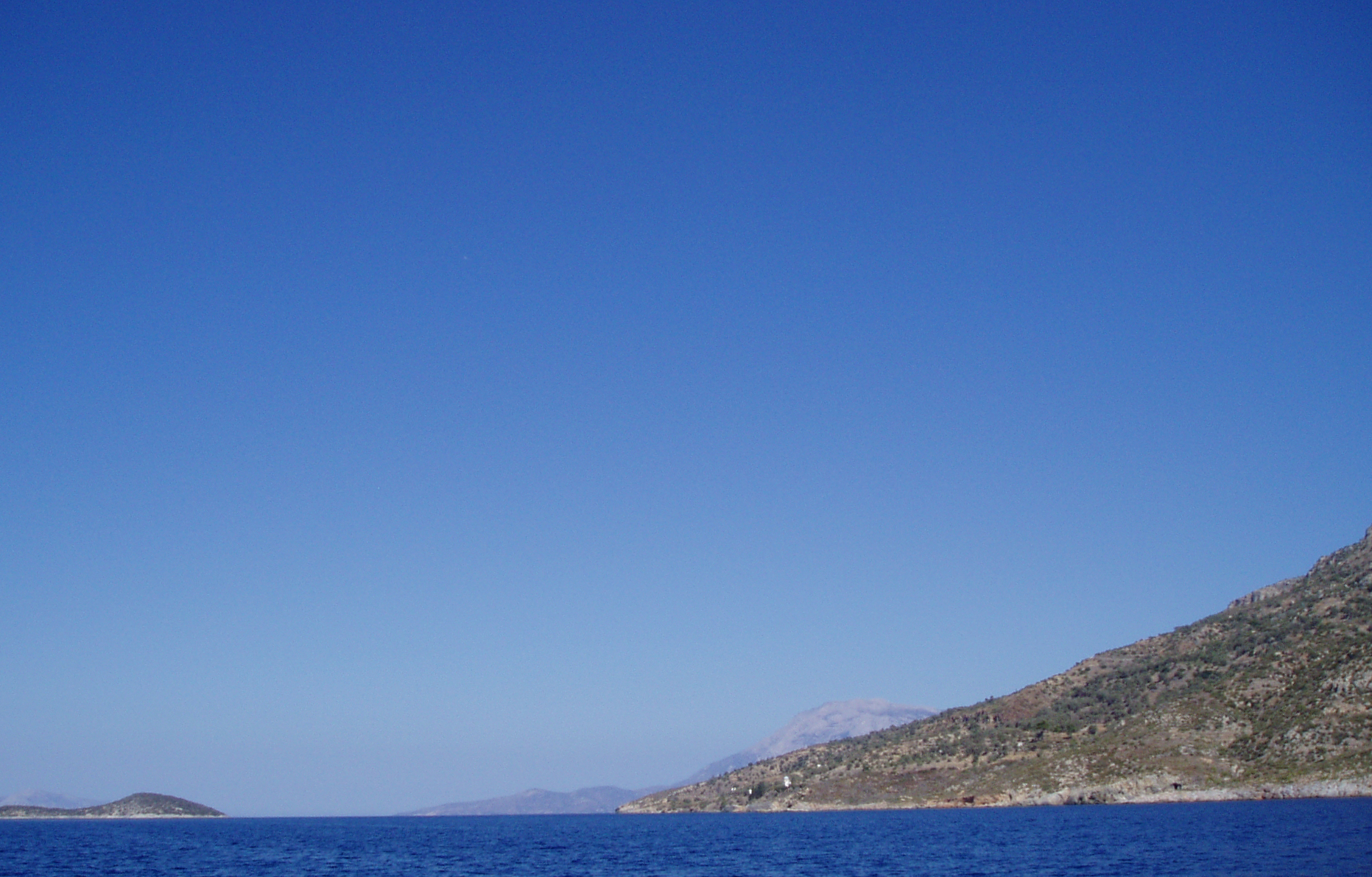 Come, let us return to the Lord and say:
     
All    Lord our God,
    in our sin we have avoided your call.
    Our love for you is like a morning cloud,
    like the dew that goes away early.
    Have mercy on us;
    deliver us from judgement;
    bind up our wounds and revive us;
    in Jesus Christ our Lord.          
    
Amen.
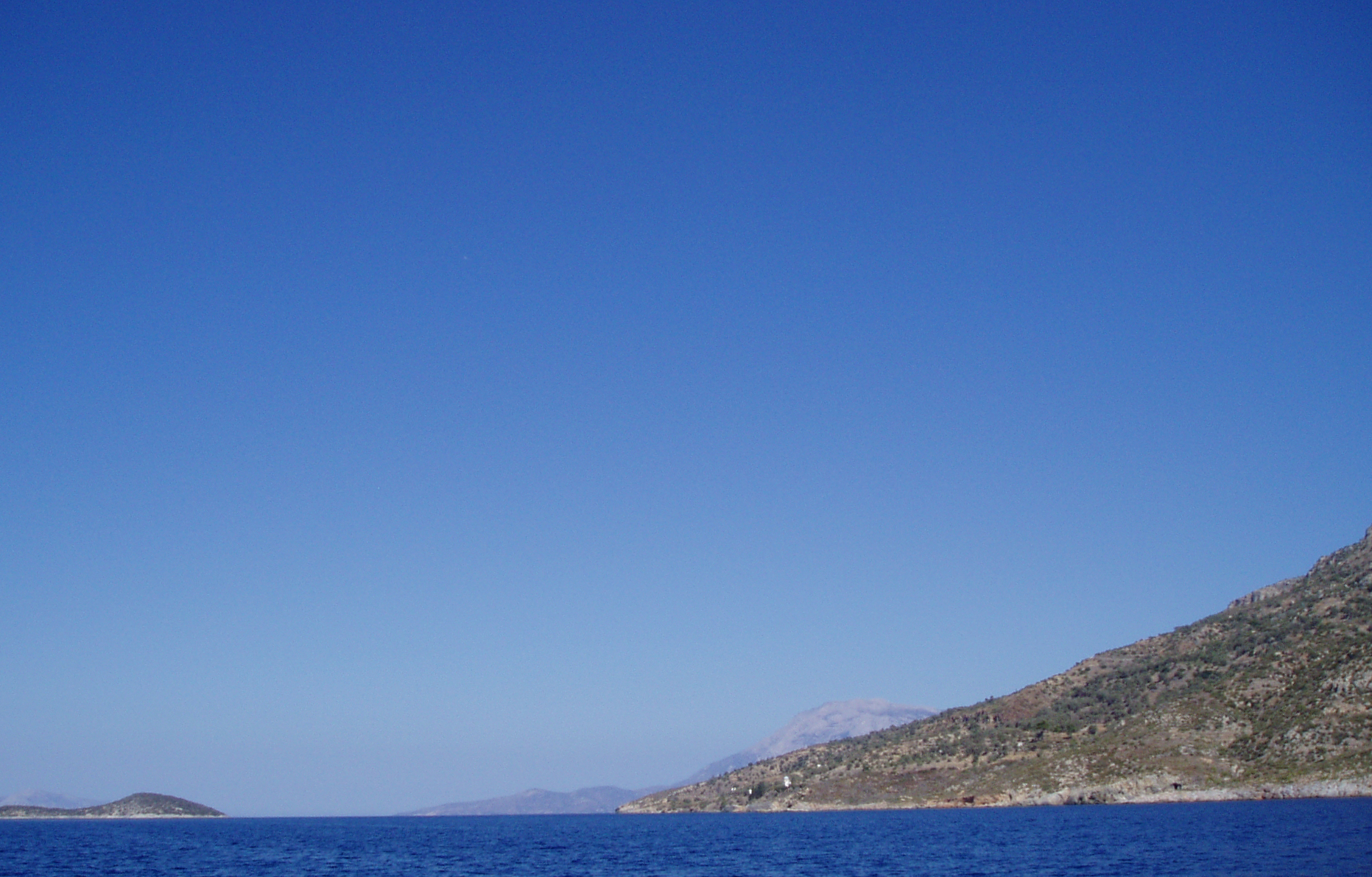